Grammar
Prep phrases and common advs and adjs are misplaced in the sentence. 
This changes the meaning of the sentence.
Common misplaced modifiers:
Only
Even
Just
Almost
Prep phrases of where
Misplaced Modifiers
He said he loved her. (add in only)
Only he said he loved her.
He only said he loved her.
He said only he loved her.
He said he only loved her.
He said he loved only her.
He said he loved her only.
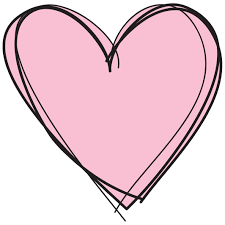 How the sentence changes
We only have two weeks left in this month.
We are almost spending half our income on rent.
The cat just wants a 27 second belly rub.
I was even included
Don’t give the medicine to the baby in the bottle.
Misplaced “Only”
Unique and Favorite CANNOT be modified!
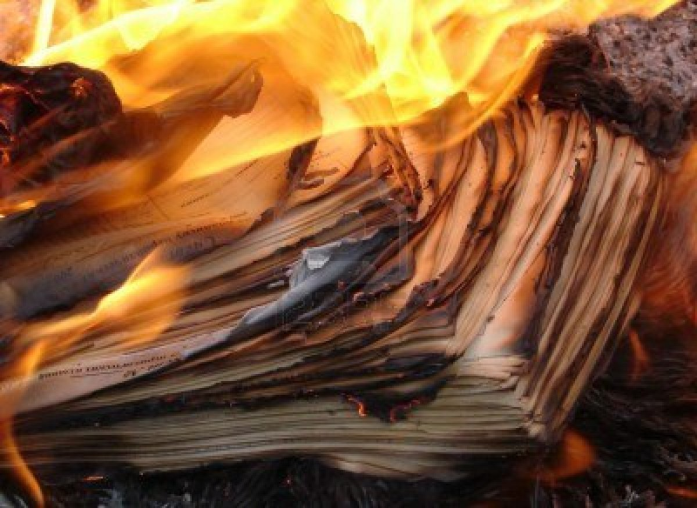 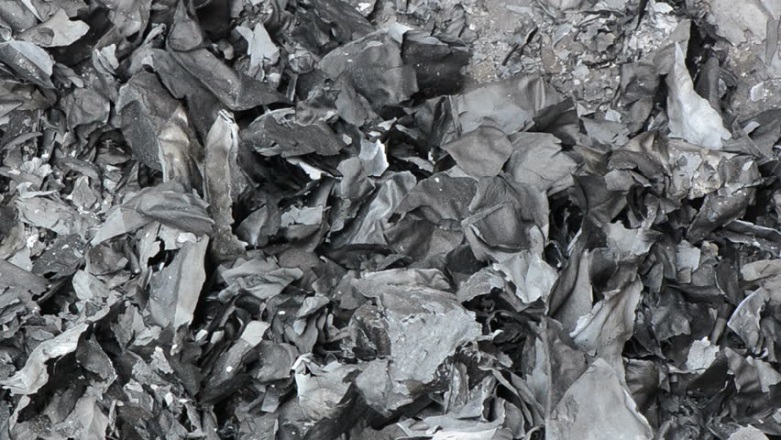 Graded Paper
Bad Grammar Error…
Unique and favorite are absolute.

Unique means “one of a kind” 

Favorite means “absolute state of appeal”